ＲＥＡＬ ＲＯＣＫＳ
Sun 24:30-25:00
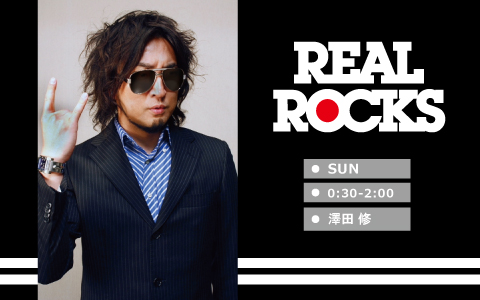